Unity Connection Media Player
December 2017
<EDCS #11991846>
Notice

The information in this presentation is provided under Non-Disclosure agreement and should be treated as Cisco Confidential. Under no circumstances is this information to be shared further without the express consent of Cisco.  

Any roadmap item is subject to change at the sole discretion of  Cisco, and Cisco will have no liability for delay in the delivery or failure to deliver any of the products or features set forth in this document.
Agenda
Introduction
Media Player GUI
Media Player Functionality 
Demo Scenarios
Troubleshooting Tips
References
Introduction
With Cisco Unity Connection 11.5(1), new Media player was introduced with following features 
Compatible with all latest browsers
No dependency on Java 
Playback and Record functionality using TRAP

 With Cisco Unity Connection 11.5(1) SU5 and 12.5(1) onwards, Record and Playback functionality using Computer is also available in Media Player.
Media Player GUI
Computer Mode Enabled
Upload
Progress Bar
Recording Length
Volume
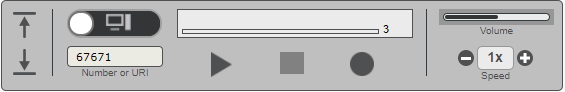 TRAP Mode Enabled
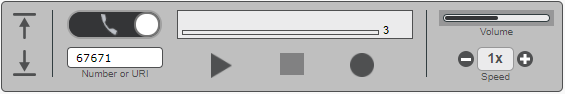 Number/URI (Text
Box is enabled 
only in case of the
 TRAP Mode)
Download
Play
Record
Stop
Speed
Media Player Functionality
Browser Compatibility
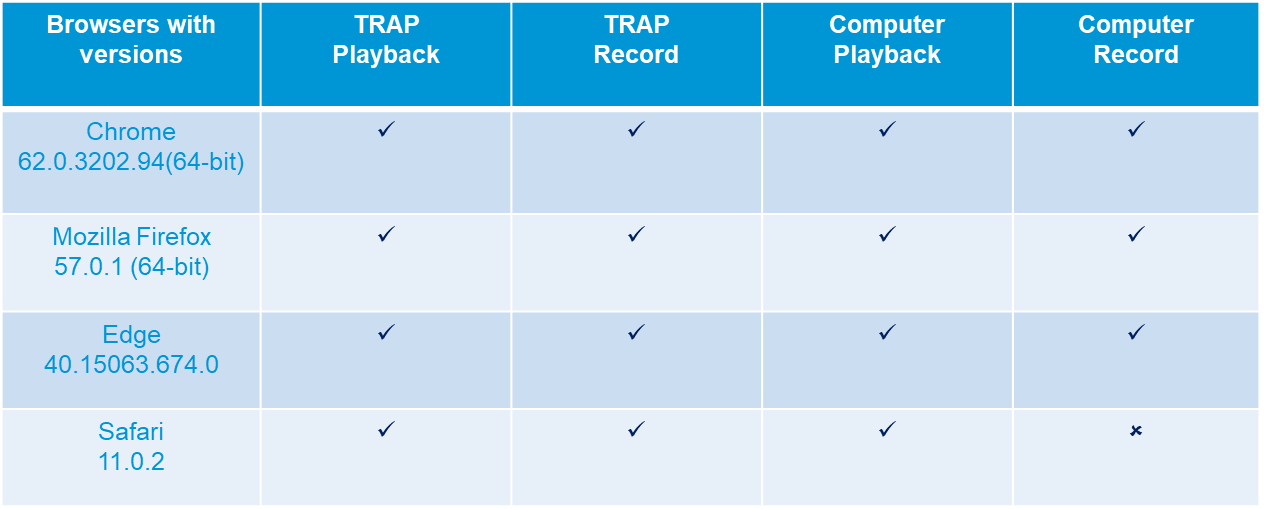 Note: IE does not support Computer Record/Playback
For  the supported browser version, refer the following link-
https://www.cisco.com/c/en/us/td/docs/voice_ip_comm/connection/compatibility/matrix/b_cucclientmtx.html
Demo ScenariosScenario 1: Media Player TRAP Record/Pause/Stop
Login to Cisco Unity Connection Administration with the login credentials
Select a user on Search Users page
On Edit User Basics page click on Record button of Media Player under Recorded Name field
Recording will start from the TRAP
Pause recording and resume recording
Stop recording 
Play temporary recording
Save User to view recording for voicename
Scenario 2: Media Player TRAP Play/Pause/Stop
Login to Cisco Unity Connection Administration with the login credentials
Select a user on Search Users page 
On Edit User Basics page click on Play button of Media Player under Recorded Name field 
Recording will be played by phone on given Number or URI
During Play, Pause the playback
After Pause user can Resume or Stop playback
Scenario 3: Media Player Computer Record/Pause/Stop
Login to Cisco Unity Connection Administration with the login credentials
Select a user on Search Users page
On Edit User Basics page click on Record button of Media Player under Recorded Name field
Recording will start from the computer
Pause recording and resume recording
Stop recording 
Play temporary recording
Save User to view recording for voice name
Scenario 4: Media Player Computer Play/Pause/Stop
Login to Cisco Unity Connection Administration with the login credentials
Select a user on Search Users page 
On Edit User Basics page click on Play button of Media Player under Recorded Name field 
Recording will be played from the computer
During Play, Pause the playback
After Pause user can Resume or Stop playback
Scenario 5: Media Player Speed and Volume Functionality
Click on Play button of Media Player
Increase/Decrease Volume 
Change Speed to -1x, 1x, 2x, 3x
Stop playback
Increase/Decrease Volume 
Start playback again
Stop playback
Scenario 6: Media Player Upload Functionality
Login to Cisco Unity Connection Administration with the login credentials
Select a user on Search Users page 
Select Edit and open Greetings(e.g Standard)
On Edit Greeting page, Click Upload button of Media Player
Browse and Select .wav file(supported format only)
Save User



Note: After uploading the prerecorded file, you must Save the page.
Scenario 7:  Media Player Download Functionality
Login to Cisco Unity Connection Administration with the login credentials
Select a user on Search Users page 
Select Edit and open Greetings(e.g Standard)
On Edit Greeting page, Click Download button of Media Player
Save .wav file in any desired location
Troubleshooting Tips
Troubleshooting Scenario 1
Problem Statement
Not able to play on Safari using computer
Action Required
Do the following to check  the browser settings:
Go to Safari > Preferences > Websites > AutoPlay
Make sure that "Allow All Auto Play" option is selected
Troubleshooting Scenario 2
Problem Statement
Not able to download recordings
Action Required
Check the following browser's Download Settings:
Download Location
Ask where to save file before downloading
Troubleshooting Scenario 3
Problem Statement
Unable to Upload a .wav file.
Action Required
The file being uploaded may not be in supported .wav format
Convert the .wav file to another supported audio format
Use a .wav file that is recorded in a supported audio format
Or alternatively, Make a new recording by using a phone/computer
Reference Links
User Guide for the Cisco Unity Connection Messaging Assistant Web Tool (Release 12.x) 
https://www.cisco.com/c/en/us/td/docs/voice_ip_comm/connection/12x/user/guide/assistant/b_12xcucugasst.html

Troubleshooting Guide for Cisco Unity Connection Release 12.x
https://www.cisco.com/c/en/us/td/docs/voice_ip_comm/connection/12x/troubleshooting/guide/b_12xcuctsg.html

Annotated diagnostics wiki for Media Player
https://ccbu-wiki.cisco.com/display/UNITYTRANS/Annotated+diagnostics+for+Media+Player
Thank You